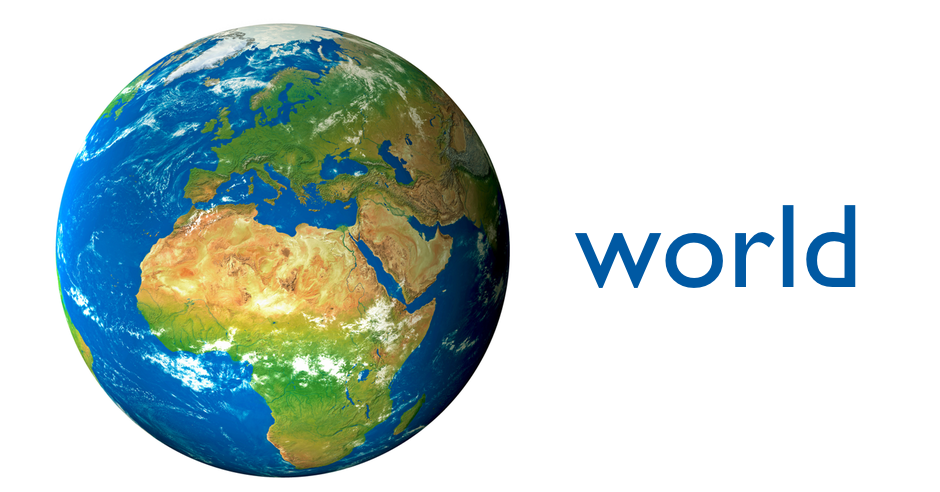 World Geography
Course Syllabus 2024-25
Instructor: Laura Finley				email: Lfinley@mcpsmt.org
Room 242						*Please allow up to 24 hours for email response
Ext. 	7654
Contact Me
Topics of Study
This class is a survey of geography, corresponding to
MCPS, Montana, and National Geography Content
Standards. Areas of study that we will explore include
Culture, people and places, development and 
consumption,  Governance and authority, Global connections, 
And patterns across time and space. 
In this course you will
Cite strong and thorough textual 
evidence to support arguments
Participate in collaborative 
discussions
Research several topics of personal 
interest
SHare research and arguments in several projects and writings
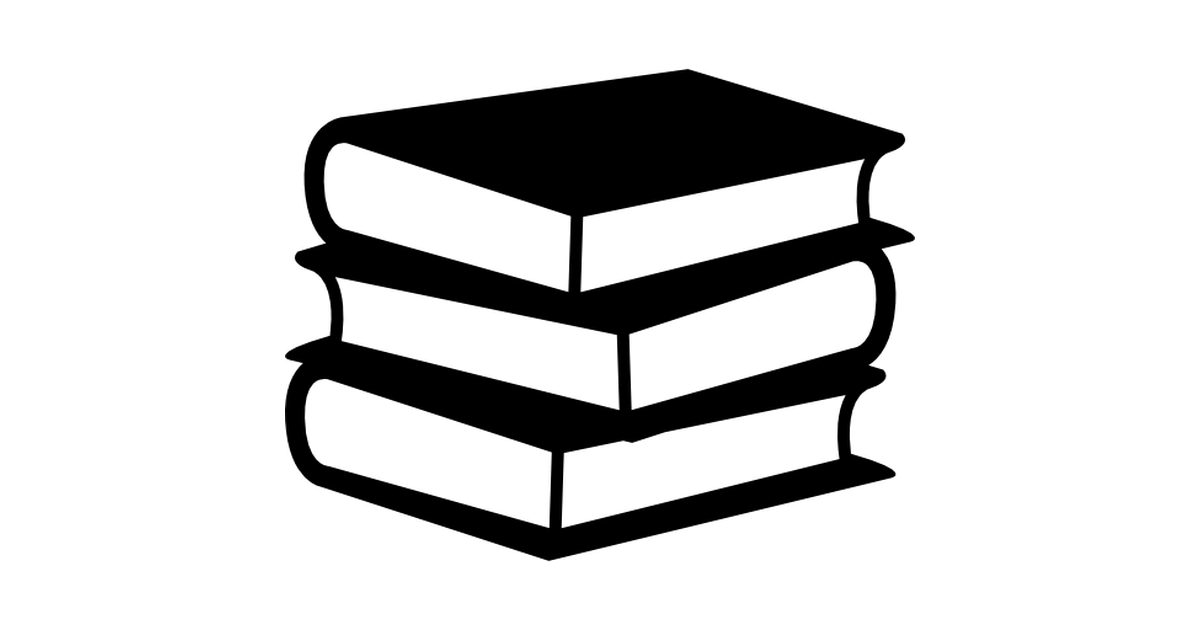 Expectations
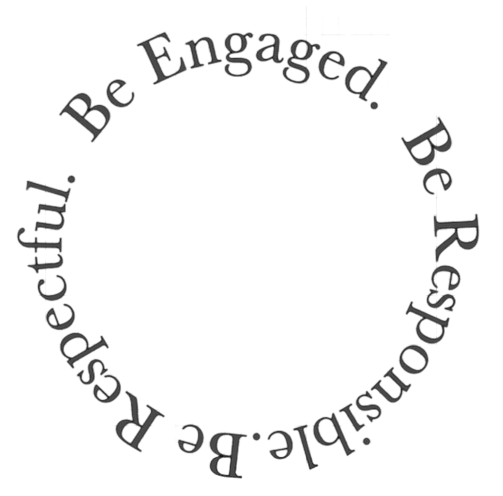 Materials Needed

A binder or folder for keeping notes and handouts
Pens and/or pencils
Colored pencils or markers
Chromebook
Assignments and Grading
*It is your responsibility to check your grades regularly. SEE ME if you are concerned about your grades or assignments. Keep up with assignments by accessing Infinite Campus, and utilizing Advisory throughout the week*
50%
Daily/Classwork
40%
Tests, Quizzes, Projects
Citizenship, Bellringers
10%
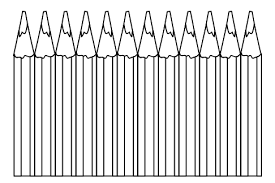 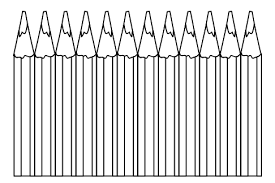 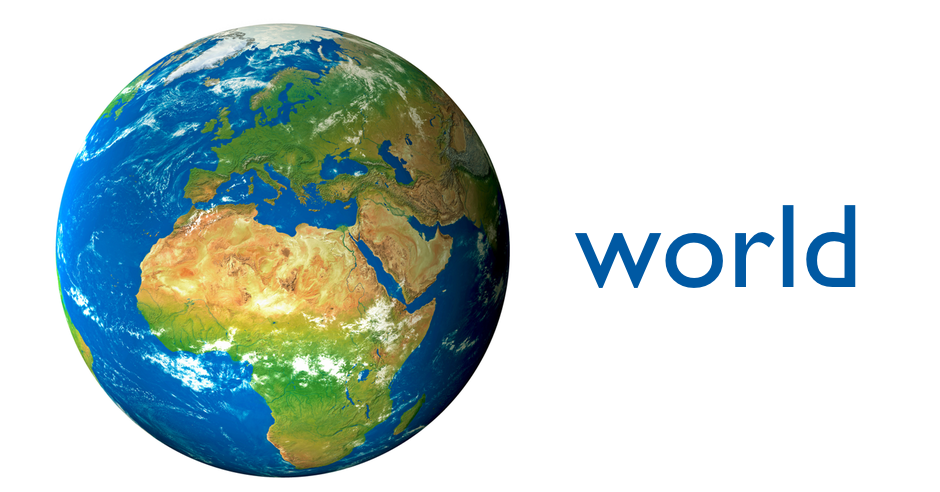 World Geography
Course Syllabus 2024-25
Academic Dishonesty
The Sentinel High School student handbook defines cheating as, “An effort to improve grades by copying notes, papers, looking at another’s paper or test, plagiarism, etc.” This includes but is not limited to:

copying a classmate’s work, 
copying from an online source/author (Including Generative AI)
inserting a couple of your own words into another author’s statement without citing the source. 

Please see student handbook for consequences of plagiarism
Late Work / Make Up Policy 

Work done in-class will be collected 
At The end of the period, and 
considered Late Thereafter.

Late work will be taken at ¾ after one week, and ½ until the end of the UNIT
Per school policy, NO late work will be accepted beyond end of unit. See student handbook for exceptions
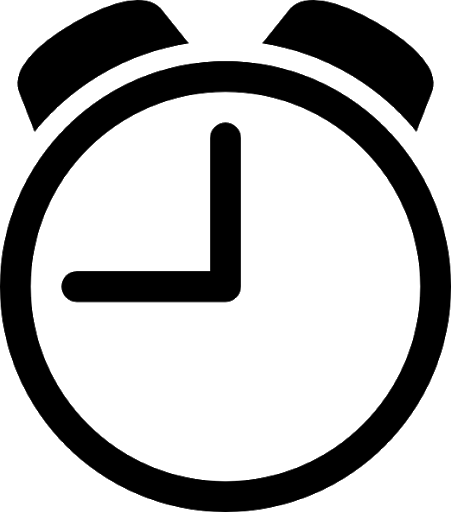 Units of study
Semester 1:
Africa
The Nile river: A journey from source to mouth
Life in the Sahara and the Sahel: Adapting to a desert region
Micro-entrepreneurs: Women’s role in the development of Africa
Nigeria: A country of many cultures
Resources and power in Post-Apartheid South Africa

Monsoon Asia pt.1
Waiting for rains: the effects of monsoons in South Asia
Tech WOrkers and time zones: India’s comparative advantage
Mount Everest: Climbing the world’s tallest physical feature

Monsoon Asia pt.2
China: The world’s most populous country
Population Density in Japan: Life in a crowded country
Semester 2:
SW/Central Asia
OIl in Southwest Asia: How “Black gold” has shaped a region
Istanbul: A primate city throughout history
The Aral Sea: Central Asia’s shrinking water source

Russia
Invisible borders: transboundary pollution in Europe
Russia’s varied landscape: Physical processes at work
Nation-states from the Old Soviet Empire: How have they succeeded

EU Europe
Supranational cooperation in the European Union
Population dilemmas in Europe

Latin America
Spatial inequality in Mexico city: from shacks to skyscrapers
INdigenous cultures: the survival of the Maya of Mesoamerica
Dealing with extreme weather: Hurricanes in the Caribbean
Land use conflict in the Amazon Rainforest
Life in the Central Andes: Adapting to a mountainous region
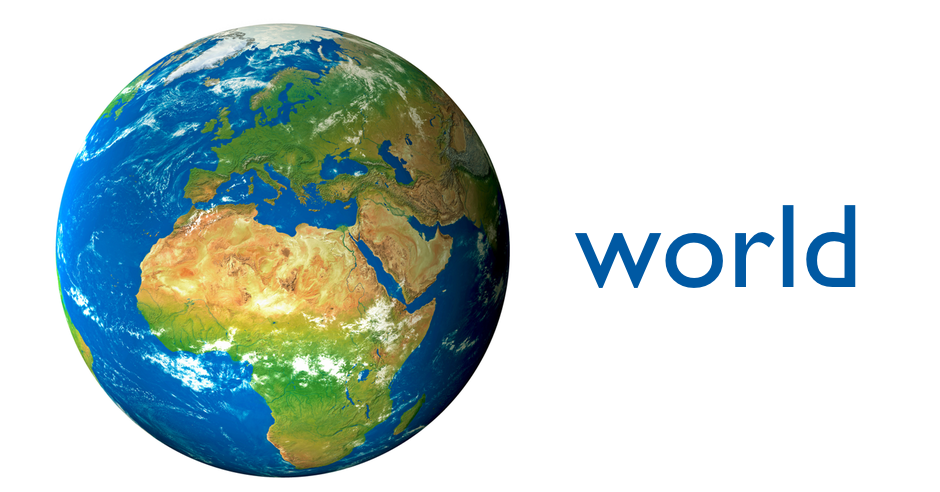 World Geography
Course Syllabus 2024-25
Please return this page to Ms. Finley by 09/03/2024
Student Name: ____________________________________________________________	Class period: _______
Parent/Guardian Name/s:  _________________________________________________
Parent/Guardian Email: ____________________________________ Phone: _______________________________
Preferred method of contact (Check one): Phone ___________     Email ____________

By signing below, I declare that I have read, understand, and agree to abide by the Geography guidelines for the 2024-2025 school year, including the following:










Adult Signature ____________________________________________________________________________________________


Student Signature ___________________________________________________________________________________________
Thank you so much, I can’t wait to work with you this year!